ERZİNCAN MESLEKİ VE TEKNİK ANADOLU LİSESİ
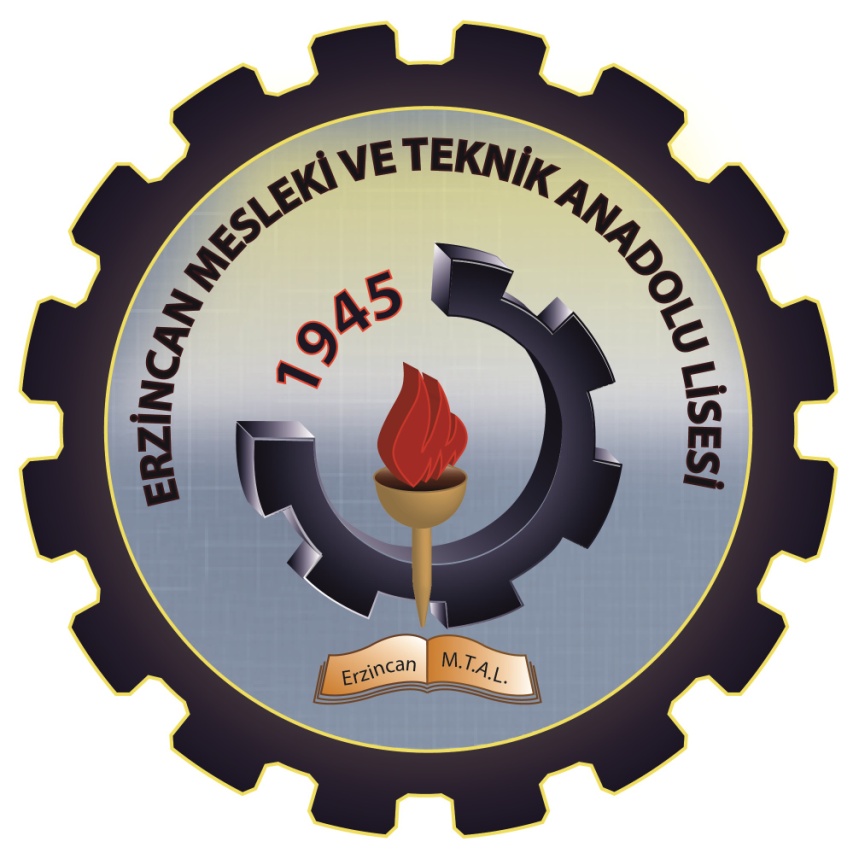 ALANLARIMIZ VE DALLARIMIZ
1.RAYLI SİSTEMLER TEKNOLOJİSİ
-Raylı sistemler inşaat
2.ELEKTRİK-ELEKTRONİK TEKNOLOJİSİ
-Endüstriyel bakım ve onarım
-Elektrik tesisatları ve pano monitörlüğü
3.MOTORLU ARAÇLAR TEKNOLOJİSİ
-Otomotiv ve elektromekanik
4.METAL TEKNOLOJİSİ
-Kaynakçılık
5.HARİTA-KADASTRO TEKNOLOJİSİ
-Tapuculuk
-Kadastroculuk
6.MAKİNE  TEKNOLOJİSİ
-Makine ve bakım onarım
7.MOBİLYA VE İÇ MEKAN TASARIM
-Mobilya ve iç mekan ressamlığı
8.İNŞAAT  TEKNOLOJİSİ
-Beton-çimento ve zemin tek
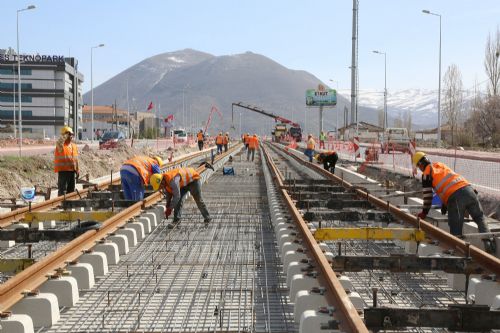 1.RAYLI SİSTEMLER TEKNOLOJİSİ
Ülkemizde demiryollarının nitelikli insan gücü ihtiyacına cevap verecek ortaöğretim seviyesinde bir eğitim kurumunun bulunmamasının yanı sıra son yıllarda özellikle büyük şehirlerde raylı ulaşım sistemine yönelik yatırımların ve çalışmaların artması ve demiryollarının ve diğer raylı sistemlerin hızla gelişmesi bu alana yönelik ortaöğretim düzeyinde eğitim almış nitelikli ara insan gücüne olan talebi her geçen gün artırmaktadır.
1.RAYLI SİSTEMLER TEKNOLOJİSİM.T.O.K. PROGRAMLARI
RAYLI SİSTEMLER STAJ YERLERİ
TCDD
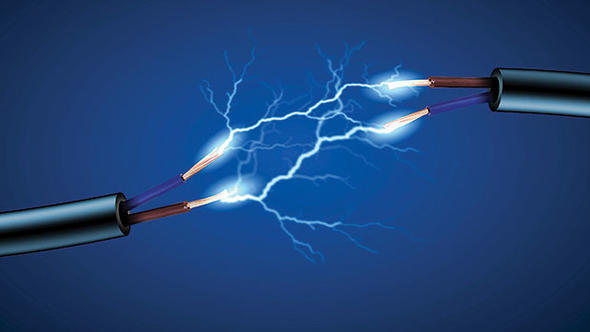 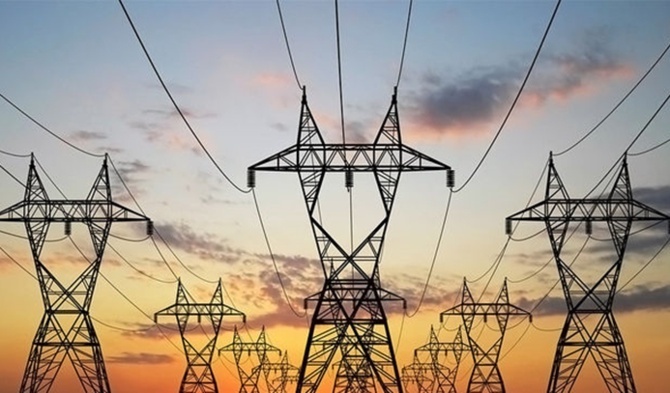 2.ELEKTRİK-ELEKTRONİK TEKNOLOJİSİ
Elektrik-Elektronik sanayi, küresel düzeyde hızla değişen pazar ve rekabet koşulları nedeni ile sürekli ve dinamik bir gelişim içindedir. Bu özellikleri nedeni ile stratejik bir sanayi olarak ülkelerin yakın ilgisini çekmekte ve bu sektör için devletler tarafından özel planlamalar yapılmaktadır. Özellikle hızla küreselleşmekte olan bu sektörde rekabet büyük yoğunluk kazanmakta ve sanayileşmiş ülkeler bu sektörün korunması ve rekabet gücünün geliştirilmesi için özel politikalar uygulamaktadırlar.
2.ELEKTRİK-ELEKTRONİK TEKNOLOJİSİ
ELEKTRİK-ELEKTRONİK ALANI STAJ YERLERİ
Aymina Led                             -Tunay gıda
Kızılay                                     -Erzincan belediyesi
Taner elektrik                         -Cantekin elektrik
Aras elektrik
Nil elektrik
Yıldırım elektrik
Enerya
Sağlık il müdürlüğü
Şeker fabrikası
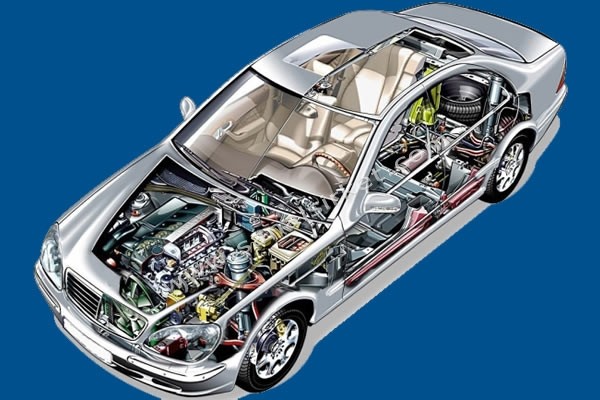 3.MOTORLU ARAÇLAR TEKNOLOJİSİ
Motorculuk; motorlu araçların yapılarını, çalışma tekniğini, ayar bakım ve onarımları ile yenileştirilmelerinin öğretildiği bir meslek alanıdır.
Öğrencilere, motor, tesviye, kaynak, oto elektrik-elektroniği, şasi-aktarma organları, motor ayarları, bakım-servis, yenileştirme ile benzinli ve dizel motor onarımı konularında temel ve ileri mesleki yeterlikler kazandırılmaktadır.
Bu bölüm mezunları, endüstrinin çeşitli kesimlerindeki oto servis istasyonlarında, oto tamirhanelerinde ve benzeri işyerlerinde çalışabilirler.
3.MOTORLU ARAÇLAR TEKNOLOJİSİ
MOTORLU ARAÇLAR BÖLÜMÜ STAJ YERLERİ
İl özel idare
Otoyiğit otomotiv
Sistem oto tamirhanesi
Servis istasyon
Teknik oto  tamir
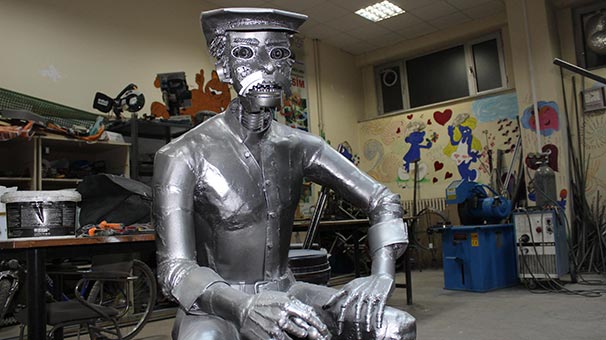 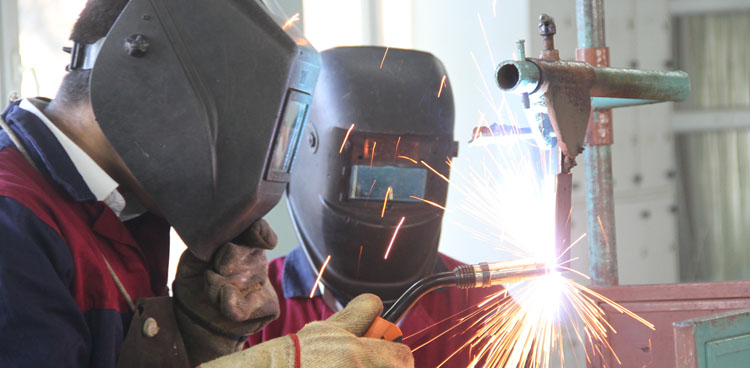 4.METAL TEKNOLOJİSİ
Çevremizde gördüğümüz Metalden yapılmış bütün sistemlerin tasarlandığı ve üretildiği alandır.Sektör olarak geniş alana yayılmıştır. Erzincan gibi sanayisi hızla gelişmekte olan bölgelerde yetişmiş   Metal Teknolojisi  mezunlarına ihtiyaç duyulmaktadır. Günümüzde işsizliğin giderek artığı gözlenmektedir. Üretime dönük,yaratıcı nesillerin yetiştirilmesi  büyük önem taşımaktadır.
4.METAL TEKNOLOJİSİ
METAL BÖLÜMÜ STAJ YERLERİ
Metal demir doğrama
Ağır bakım
Sanat metal
Şeker fabrikası
Hidromek
Tezel metal
Tunay gıda
Mayda metal
Akkar karakale otomotiv
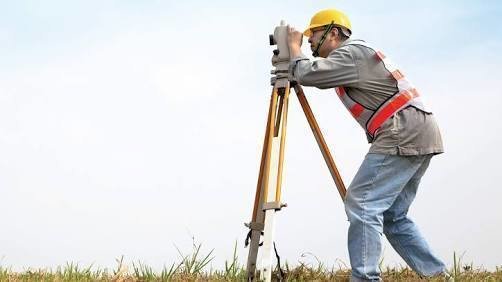 5.HARİTA-TAPU-KADASTRO TEKNOLOJİSİ
İnsanla toprak ve mülkiyet ilişkisi eski çağlardan beri önem arz etmiştir. Harita, tapu, kadastro sektörü de bu önem ve ihtiyaçtan doğmuştur. Anayasanın teminat altına aldığı mülkiyet hakkının tespiti ve kullanılmasına ilişkin işlemler, devletin sorumluluğunda harita, tapu, kadastro sektörü tarafından yapılmaktadır.
5.HARİTA-KADASTRO TEKNOLOJİSİ
HARİTA BÖLÜMÜ STAJ YERLERİ
Çevre-şehircilik il müdürlüğü
Tapu müdürlüğü
Erzincan belediyesi
Erzincan harita
Beyoğlu harita
Krc harita
Yıldız harita
Sena harita
Tarcan harita
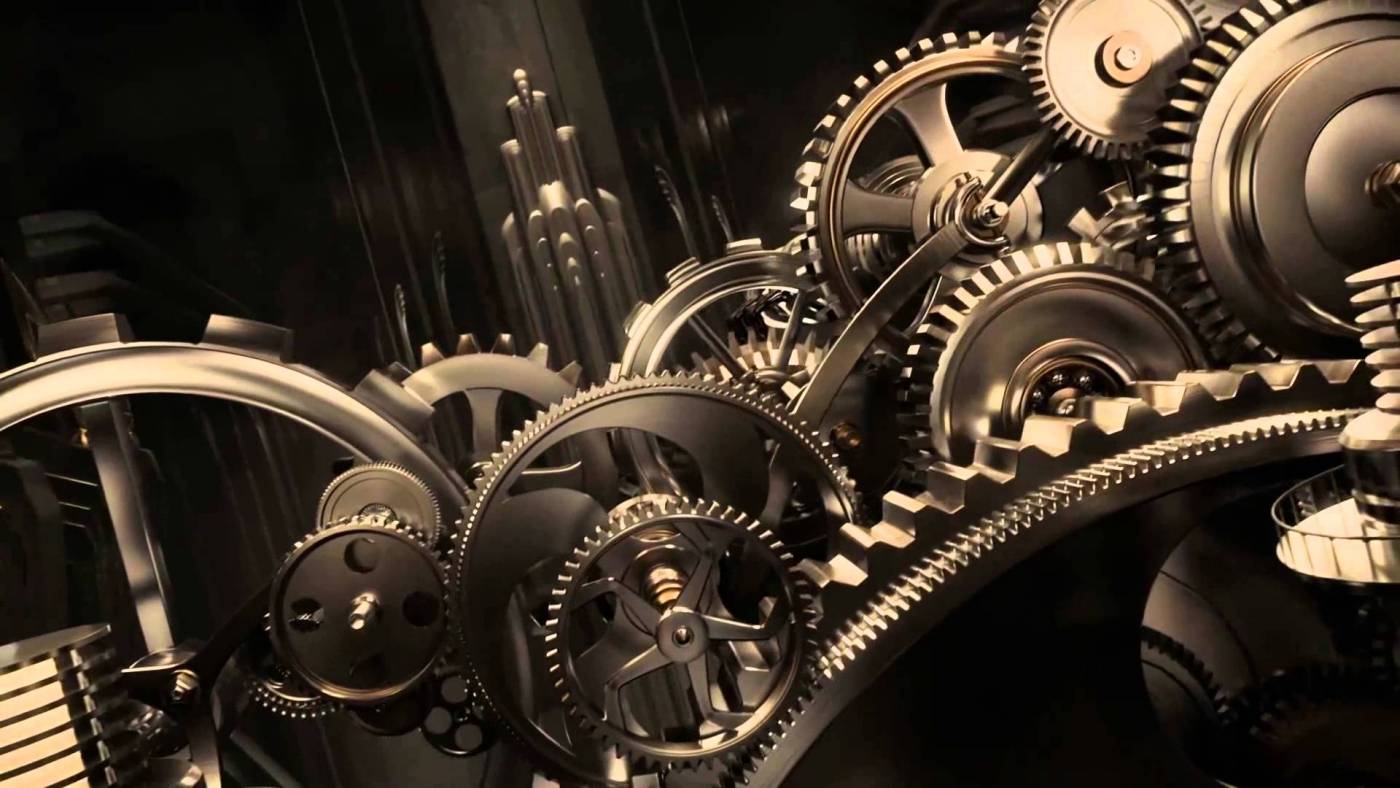 6.MAKİNE  TEKNOLOJİSİ
Makine teknolojisi alanı, her türlü makine parçası ve kompleks makine tasarım, konstrüksiyon ve imalatı, arıza tespit ve teşhis, bakım ve onarım konularını içeren bir alandır. Tekerleğin icadından günümüze değin gelişen, sanayi devrimi ve ardından gelen sanayileşme ile birlikte üretim metotları akıl almaz boyutlarda gelişmiş  ve gelişirken bir taraftan da zenginleşen bilgi haznesiyle birlikte alt dallara ayrılmış. İhtiyaca göre yeni yeni dallar türemiştir. Üretimdeki rekabet süreci bu dalların gittikçe çoğalması ve akademik bilgiye dayalı hale gelmesi sonucunu doğurmuştur.
6.MAKİNE  TEKNOLOJİSİ
MAKİNE BÖLÜMÜ STAJ YERLERİ
İl özel idare müdürlüğü
Şeker fabrikası
Ağır bakım
Erzincan belediyesi
Erzincan çimento
Eren torna
Hidromek
Mert otomotiv
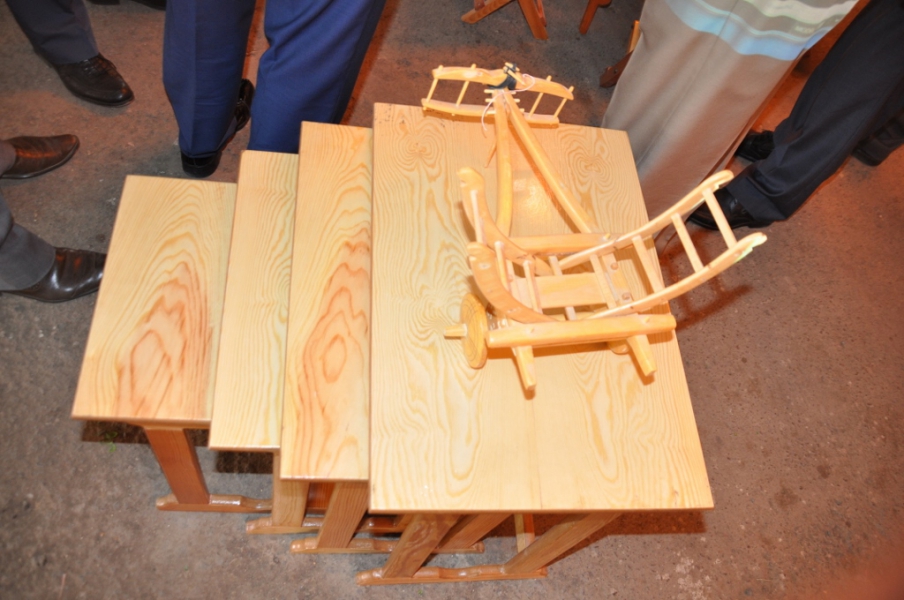 7.MOBİLYA VE İÇ MEKAN TASARIM
Mobilya ve iç mekân tasarımı meslek alanındaki eğitim; günün müşteri isteklerine cevap verebilecek, kaynakları ve zamanı verimli kullanabilecek kendini mesleki gelişimlerin gerisinde bırakmayacak nitelikli insan gücünü yetiştirmek için gelişen eğitim teknolojilerini ve metotlarını kullanarak faaliyetini sürdürmektedir.
7.MOBİLYA VE İÇ MEKAN TASARIM
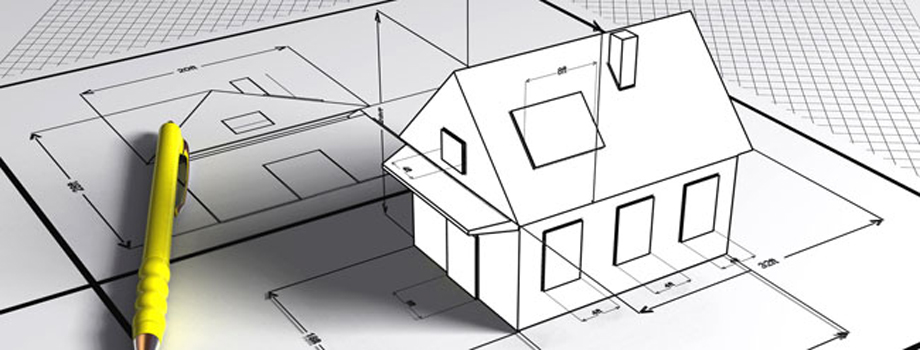 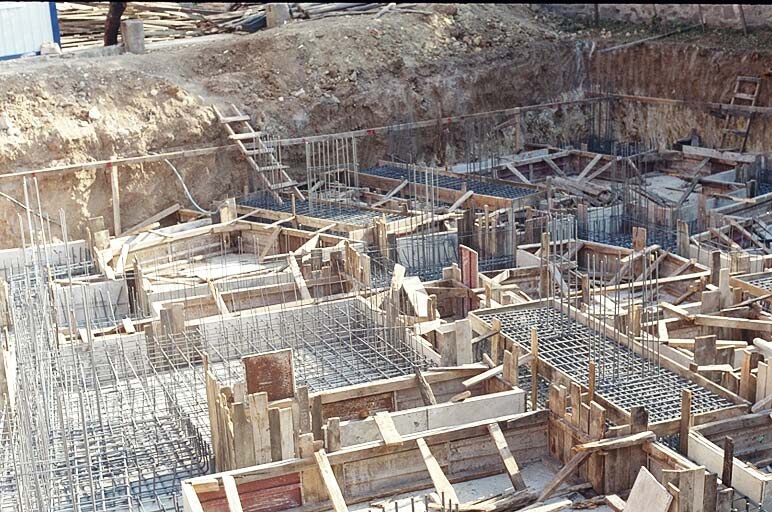 8.İNŞAAT  TEKNOLOJİSİ
Günümüzde tek katlı yapılardan gökdelenlere kadar değişik binalar, barajlardan otoyollara, fabrikalardan asma köprülere kadar değişik amaçlara hizmet eden yapılar modern yapı teknolojisi kullanılarak inşa edilmektedir. Bu yapılar;
Müstakil evlerden toplu konutlara ve çok katlı yapılara kadar her tipteki evler,
Kara yolları, otoyollar, demir yolları, köprüler, tüneller, metrolar vb. yapılar,
Kanallar, barajlar, bentler, hidrolik santraller vb. su yapıları olarak sınıflandırılabilir.
İnsanlık var olduğu sürece yaşayacak sektörlerden birisi de inşaat sektörüdür. Gelişen teknoloji ile birlikte inşaat sektörü de kalite ve hız kazanmaktadır.
8.İNŞAAT  TEKNOLOJİSİ
İNŞAAT BÖLÜMÜ STAJ YERLERİ
Eflatun yapı denetimi
Erdoğan inşaat
Erzincan test deney